BCS Level 4 Certificate in Security Case Development and Design Good Practice
QAN 603/0904/0
1.2  Describe the application and features of core IT Security Design Principles
Least privilege 
Economy of mechanism 
Defence in depth (complete mediation) 
Human factors - psychological acceptability 
Fail-safe defaults 
Open design 
Separation of privileges 
Least common mechanism
Features of Core IT Security Design Principles
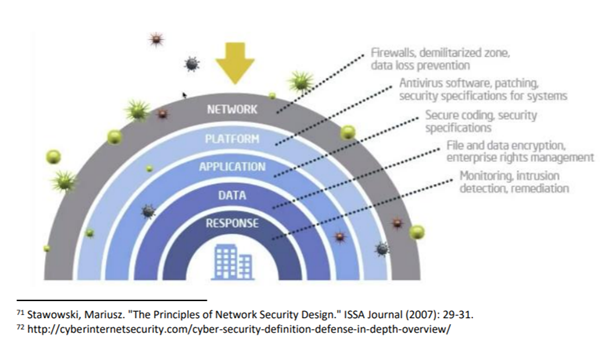 Application of Core IT Security Design Principles
[Speaker Notes: Are Implementable, through System administration procedures, publishing of acceptable use guidelines, or other appropriate methods
Are Enforceable, with security tools, where appropriate, and with sanctions, where actual prevention is not technically feasible
Define Responsibilities, for the users, administrators, and management
,]
Core Security Design Principles
Two fundamental types of security policy:
Permissive
Restrictive

If the balance is wrong, policies are often ignored.
[Speaker Notes: Are Implementable, through System administration procedures, publishing of acceptable use guidelines, or other appropriate methods
Are Enforceable, with security tools, where appropriate, and with sanctions, where actual prevention is not technically feasible
Define Responsibilities, for the users, administrators, and management
,]
Overview of Security Principles
Based on the idea of simplicity and restriction 
Why Simplicity?
Why Restriction?
6
Overview of Security Principles
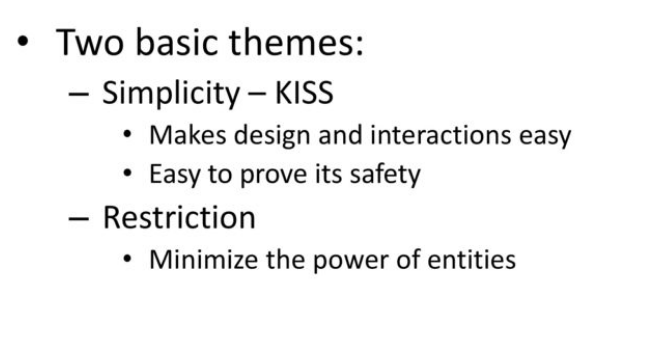 7
Features of Core IT Security Design Principles
Defence in Depth
Network Segregation
Weakest Link
Least Privilege
Economy of mechanism 
Human factors - psychological acceptability 
Fail-safe defaults 
Open design 
Separation of privileges 
Least common mechanism
Fail Safe Defaults
Base access decisions on permission rather than exclusion.
 
This principle, suggested by E. Glaser in 1965 means that the default situation is lack of access, and the protection scheme identifies conditions under which access is permitted. 

The alternative, in which mechanisms attempt to identify conditions under which access should be refused, presents the wrong psychological base for secure system design.
Fail Safe Defaults
A conservative design must be based on arguments why objects should be accessible, rather than why they should not. 
In a large system some objects will be inadequately considered, so a default of lack of permission is safer.
 A design or implementation mistake in a mechanism that gives explicit permission tends to fail by refusing permission, a safe situation, since it will be quickly detected. 
On the other hand, a design or implementation mistake in a mechanism that explicitly excludes access tends to fail by allowing access, a failure which may go unnoticed in normal use. 
This principle applies both to the outward appearance of the protection mechanism and to its underlying implementation..
Fail Safe Defaults
Unless a subject is given explicit access to an object, it should be denied access to that object. 
This principle restricts how privileges are initialized when a subject or object is created. 
Basically, this principle is similar to the “Default Deny” principle  in the 6 dumbest ideas in computer security. 
Whenever access, privilege, or some other security related attribute is not granted, that attribute should be denied by default.
Fail-Safe Defaults
What should be the default action?
If action fails, how can we keep the system safe/secure?

Transactions based systems?
When a file is created, what privileges are assigned to it?
In Unix? In Windows?
12
Fail Safe Defaults- Nutshell
Unless a subject is given explicit access to an object, it should be denied access to the object.
Default access to an object is none
Access Control Lists (ACLs), firewall examples.
Restricting privileges at the time of creation
Fail Safe Defaults- Example
Example
If the mail server is unable to create a file in the spool directory, it should 
close the network connection, issue an error message, and stop. 
It should not try to store the message elsewhere or to expand its privileges to save the message in another location, because an attacker could use that ability to overwrite other files or fill up other disks (a denial of service attack). 
The protections on the mail spool directory itself should allow create and write access only to the mail server and read and delete access only to the local server. 
No other user should have access to the directory.

In practice, most systems will allow an administrator access to the mail spool directory. By the principle of least privilege, that administrator should be able to access only the subjects and objects involved in mail queueing and delivery. In this case , this constraint minimizes the threats if that administrator's account is compromised. The mail system can be damaged or destroyed, but nothing else can be.
Least Privilege
The Principle of least privilege originated in military and intelligence operations.



In network security,
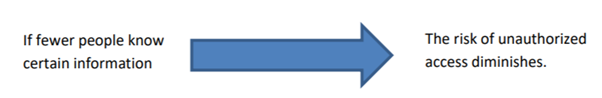 Least Privilege
Any user, program, or process should have only the bare minimum privileges necessary to perform its function
Allowing only enough access to perform the required job
Adhering to the principle of least privilege reduces the risk of attackers gaining access to critical systems or sensitive data by compromising a low-level user account, device, or application
Implementing the POLP (principle of least privilege) helps contain compromises to their area of origin, stopping them from spreading to the system at large
Least Privilege
The Least Privilege design principle requires a minimalistic approach to granting user access rights to specific information and tools
Additionally, access rights should be time based as to limit resources access bound to the time needed to complete necessary tasks
The implications of granting access beyond this scope will allow for unnecessary access and the potential for data to be updated out of the approved context
The assigning of access rights will limit system damaging attacks from users whether they are intentional or not
This principle attempts to limit data changes and prevents potential damage from occurring by accident or error by reducing the amount of potential interactions with a resource
Least Privilege
Every program and every user of the system should operate using the least set of privileges necessary to complete the job. 
Primarily, this principle limits the damage that can result from an accident or error. It also reduces the number of potential interactions among privileged programs to the minimum for correct operation, so that unintentional, unwanted, or improper uses of privilege are less likely to occur. 
Thus, if a question arises related to misuse of a privilege, the number of programs that must be audited is minimized. Put another way, if a mechanism can provide “firewalls,” the principle of least privilege provides a rationale for where to install the firewalls.
Least Privilege
A subject should be given only those privileges that it needs in order to complete its task. 
The function of a subject should control the assignment of rights, not the identity of the subject. 
This means that if your boss demands root access to a UNIX system that you administer, she should not be given that privilege unless she absolutely has a task that requires such level of access.
 If possible, the elevated rights of an identity individual should be removed as soon as those rights are no longer required.
 e.g. 
sudo 
su programs 
set uid only when needed
Least Privilege- nutshell
Entity should be given only those privilege needed to finish a task
Temporary elevation of privilege should be relinquished immediately
Granularity of privileges
Append permission only for logging process.
Least Privilege- Example
Example 1
The UNIX operating system does not apply access controls to the user root. That user can terminate any process and read, write, or delete any file. Thus, users who create backups can also delete files. The administrator account on Windows has the same powers.
This principle requires that processes should be confined to as small a protection domain as possible.
Least Privilege- Example
Example 2
A mail server accepts mail from the Internet and copies the messages into a spool directory; a local server will complete delivery. The mail server needs the rights to access the appropriate network port, to create files in the spool directory, and to alter those files (so it can copy the message into the file, rewrite the delivery address if needed, and add the appropriate "Received" lines). It should surrender the right to access the file as soon as it has finished writing the file into the spool directory, because it does not need to access that file again. The server should not be able to access any user's files, or any files other than its own configuration files.
Economy of Mechanism
Security mechanisms should be as simple as possible. 
This principle simplifies the design and implementation of security mechanisms. 
If the design and implementation are simple, fewer possibilities exist for errors.
 The checking and testing process is less complex. Interfaces between security modules are suspect area and should be as simple as possible.
Economy of Mechanism
One factor in evaluating a system's security is its complexity
If the design, implementation, or security mechanisms are highly complex, then the likelihood of security vulnerabilities increases
Security mechanisms should be as simple as possible
If a design and implementation are simple, fewer possibilities exist for errors. The checking and testing process is less complex, because fewer components and cases need to be tested
Economy of Mechanism
keep the design as simple and small as possible.

This well-known principle applies to any aspect of a system, but it deserves emphasis for protection mechanisms for this reason:
 design and implementation errors that result in unwanted access paths will not be noticed during normal use (since normal use usually does not include attempts to exercise improper access paths). 
As a result, techniques such as line-by-line inspection of software and physical examination of hardware that implements protection mechanisms are necessary. For such techniques to be successful, a small and simple design is essential.
Economy of Mechanism
Complexity is the enemy of  good security design and the friend of the attacker. 
It’s just too easy to screw things up in a complicated system, both from a design perspective and from an implementation perspective.  

Do what you can to keep things simple.  
From Building Secure Software, 
"The KISS mantra is pervasive: 'Keep It Simple, Stupid!' This motto applies just as well to security as it does everywhere else. 

Complexity increases the risk of problems. Avoid complexity and avoid problems."
Economy of Mechanism- Nutshell
Security mechanism should be as simple as possible.
Fewer errors
Testing and verification is easy
Assumptions are less
Interface to other modules
Implicit assumptions of modules
Economy of Mechanism- Example
Example 1:
The ident protocol [861] sends the user name associated with a process that has a TCP connection to a remote host. 
A mechanism on host A that allows access based on the results of an ident protocol result makes the assumption that the originating host is trustworthy. 
If host B decides to attack host A, it can connect and then send any identity it chooses in response to the ident request. 
This is an example of a mechanism making an incorrect assumption about the environment (specifically, that host B can be trusted).
Interfaces to other modules are particularly suspect, because modules often make implicit assumptions about input or output parameters or the current system state; should any of these assumptions be wrong, the module's actions may produce unexpected, and erroneous, results. 
Interaction with external entities, such as other programs, systems, or humans, amplifies this problem.
Economy of Mechanism- Example
Example 2:
The finger protocol transmits information about a user or system [1072]. Many client implementations assume that the server's response is well-formed. However, if an attacker were to create a server that generated an infinite stream of characters, and a finger client were to connect to it, the client would print all the characters. As a result, log files and disks could be filled up, resulting in a denial of service attack on the querying host. This is an example of incorrect assumptions about the input to the client.
Defence in Depth
Defence in depth (complete mediation)
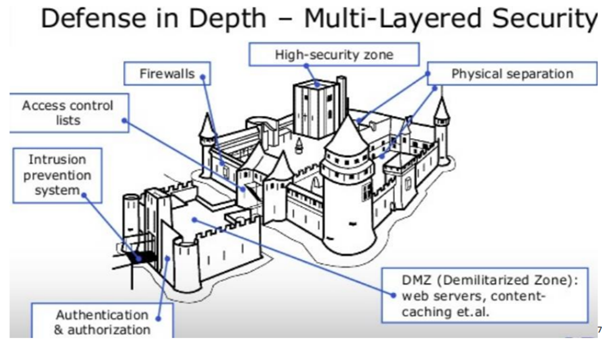 Defence in Depth
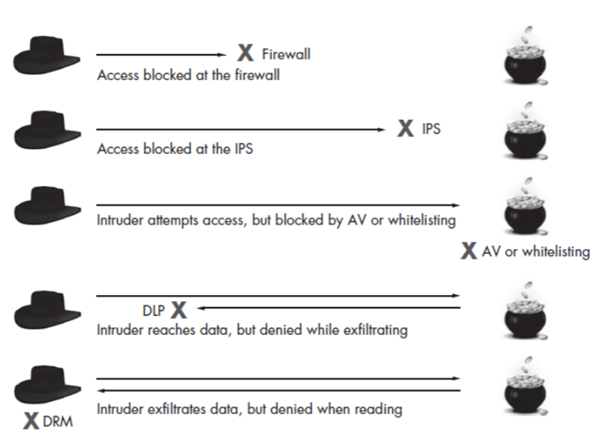 Defence in Depth
To apply the Defence in Depth principle to networks in practice, we can build layered defences:
Defence in Depth
Securing information & systems against all threats requires:
Multiple, overlapping protection approaches
Ideally, security mechanisms should back each other up providing protection with:
Diversity
Redundancy

In summary, 
            "a heterogenous system is more resilient to afflictions than a homogenous one."
Complete Mediation
Every access to every object must be checked for authority. 
This principle, when systematically applied, is the primary underpinning of the protection system. 
It forces a system-wide view of access control, which in addition to normal operation includes initialization, recovery, shutdown, and maintenance.
 It implies that a fool proof method of identifying the source of every request must be devised. 
It also requires that proposals to gain performance by remembering the result of an authority check be examined skeptically. 
If a change in authority occurs, such remembered results must be systematically updated.
Complete Mediation
No caching of information
Mediate all accesses
Why?

How does Unix read operation work?

Any disadvantage of this principle?
35
Complete Mediation- Nutshell
All accesses to objects should be checked to ensure they are allowed.
UNIX file descriptor
DNS cache poisoning.
Restrict caching policies
Security vs. performance issues
Complete Mediation- Example
Example 1:
When a UNIX process tries to read a file, the operating system determines if the process is allowed to read the file. If so, the process receives a file descriptor encoding the allowed access. Whenever the process wants to read the file, it presents the file descriptor to the kernel. The kernel then allows the access.
If the owner of the file disallows the process permission to read the file after the file descriptor is issued, the kernel still allows access. This scheme violates the principle of complete mediation, because the second access is not checked. The cached value is used, resulting in the denial of access being ineffective.
Complete Mediation- Example
Example 2:
The Domain Name Service (DNS) caches information mapping host names into IP addresses. If an attacker is able to "poison" the cache by implanting records associating a bogus IP address with a name, one host will route connections to another host incorrectly.
Human factors
Human factors - psychological acceptability
Most issues in security do not involve choices that are quite so weighty, but all have to be weighed against the psychological acceptability test. What is acceptable varies greatly across people.
 Some own guns to defend themselves, others feel having a gun puts them at greater risk. 
Some call for the use of wiretaps without oversight, reassured that someone is doing something, while others oppose it, recalling past abuses.
Human factors
Issues of psychological acceptability are hard to grapple with, especially when you’ve spent a day immersed in code or network traces. 
They’re “soft and fuzzy.” 
They involve people who haven’t made up their minds, or have nuanced opinions.
Human factors
It can be easier to declare that everyone must have eight character passwords with mixed case, numbers, and special characters. 
That your policy has been approved by executives. 
That anyone found in non-compliance will be fired. 
That you have monitoring tools that will tell you that. (Sound familiar?)
 The practical difficulties get swept under the rug. 
The failures of the systems are declared to be a price we all must pay.
 In the passive voice, usually. 
Because even those making the decisions know that they are, on a very real level, unacceptable, and that credit and its evil twin of accountability, is to be avoided.
Psychological Acceptability
Security mechanisms should not add to difficulty of accessing resource
Hide complexity introduced by security mechanisms
Ease of installation, configuration, use

Human factors critical here
Proper messages
42
Psychological Acceptability- Example
Example 1:
The ssh program [1065] allows a user to set up a public key mechanism for enciphering communications between systems. The installation and configuration mechanisms for the UNIX version allow one to arrange that the public key be stored locally without any password protection. In this case, one need not supply a password to connect to the remote system, but will still obtain the enciphered connection. This mechanism satisfies the principle of psychological acceptability.
43
Psychological Acceptability- Example
Example 2:
When a user supplies the wrong password during login, the system should reject the attempt with a message stating that the login failed. If it were to say that the password was incorrect, the user would know that the account name was legitimate. If the "user" were really an unauthorized attacker, she would then know the name of an account for which she could try to guess a password.
44
Open Design
In a classical castle, things which are easy to change are things like the frequency with which patrols go out, or the routes which they take. 
Harder to change is the location of the walls, or where your water comes from.
 So your security should not depend on your walls or water source being secret. 
Over time, those secrets will leak out. When they do, they’re hard to alter, even if you know they’ve leaked out.
Open Design
The design should not be secret. 
The mechanisms should not depend on the ignorance of potential attackers, but rather on the possession of specific, more easily protected, keys or passwords.
 This decoupling of protection mechanisms from protection keys permits the mechanisms to be examined by many reviewers without concern that the review may itself compromise the safeguards. 
In addition, any skeptical user may be allowed to convince himself that the system he is about to use is adequate for his purpose. 
Finally, it is simply not realistic to attempt to maintain secrecy for any system which receives wide distribution.
Open Design
Security should not depend on secrecy of design or implementation
Source code should be public?
“Security through obscurity” ?

Does not apply to certain “information”
Secrecy of : keys vs encryption algorithm”?
What about the “Proprietary software”?
47
Open Design
Security should not depend on secrecy of design or implementation
Source code should be public?
“Security through obscurity” ?

Does not apply to certain “information”
Secrecy of : keys vs encryption algorithm”?
What about the “Proprietary software”?
48
Open Design- Example
Example
The Content Scrambling System (CSS) is a cryptographic algorithm that protects DVD movie disks from unauthorized copying. The DVD disk has an authentication key, a disk key, and a title key. The title key is enciphered with the disk key. A block on the DVD contains several copies of the disk key, each enciphered by a different player key, and a checksum of the disk key. When a DVD is inserted into a DVD player, the algorithm reads the authentication key. It then deciphers the disk keys using the DVD player's unique key. When it finds a deciphered key with the correct hash, it uses that key to decipher the title key, and it uses the title key to decipher the movie [971].  The authentication and disk keys are not located in the file containing the movie, so if one copies the file, one still needs the DVD disk in the DVD player to be able to play the movie.
49
Open Design- Example
In 1999, a group in Norway acquired a (software) DVD playing program that had an unenciphered key. They also derived an algorithm completely compatible with the CSS algorithm from the software. This enabled them to decipher any DVD movie file. Software that could perform these functions rapidly became available throughout the Internet, much to the discomfort of the DVD Copyright Control Association, which promptly sued to prevent the code from being made public [783, 798]. As if to emphasize the problems of providing security by concealing algorithms, the plaintiff's lawyers filed a declaration containing the source code of an implementation of the CSS algorithm. When they realized this, they requested that the declaration be sealed from public view. By then, the declaration had been posted on several Internet sites, including one that had more than 21,000 downloads of the declaration before the court sealed it [671].
50
Separation of Privileges
Where feasible, a protection mechanism that requires two keys to unlock it is more robust and flexible than one that allows access to the presenter of only a single key. 
The relevance of this observation to computer systems was pointed out by R. Needham in 1973. 
The reason is that, once the mechanism is locked, the two keys can be physically separated and distinct programs, organizations, or individuals made responsible for them. 
From then on, no single accident, deception, or breach of trust is sufficient to compromise the protected information.
Separation of Privileges
This principle is often used in bank safe-deposit boxes. 
It is also at work in the defense system that fires a nuclear weapon only if two different people both give the correct command.
 In a computer system, separated keys apply to any situation in which two or more conditions must be met before access should be permitted. 
For example, systems providing user-extendible protected data types usually depend on separation of privilege for their implementation.
Separation of Privileges
Keep privilege sets apart.

For example, if an organisation has divided its authentication front end into an impressive number of roles with different degrees of access to the system.   And a user of any role while performing a back-end database action, the software grants each user de-facto administrator privilege  temporarily.  Its highly vulnerable!  
Even the lowest intern could play around with the database. 
It is important to understand that if  an attacker is able to finagle one privilege but not a second, she may not be able to launch a successful attack.
Separation of Privileges
Separation of duties can be used to prevent individuals from acting fraudulently. 
For example, a user of an eCommerce website should not be promoted to also be an administrator as they will be able to alter orders and give themselves products. 
The reverse is also true — an administrator should not have the ability to do things that customers do, like order items from the front end of the website.
Separation of Privileges
Example
On Berkeley-based versions of the UNIX operating system, users are not allowed to change from their accounts to the root account unless two conditions are met. 
The first condition is that the user knows the root password. 
The second condition is that the user is in the wheel group (the group with GID 0). Meeting either condition is not sufficient to acquire root access; meeting both conditions is required.
Least Common Mechanism
Minimize the amount of mechanism common to more than one user and depended on by all users .
 Every shared mechanism (especially one involving shared variables) represents a potential information path between users and must be designed with great care to be sure it does not unintentionally compromise security. 
Further, any mechanism serving all users must be certified to the satisfaction of every user, a job presumably harder than satisfying only one or a few users.
Least Common Mechanism
For example, given the choice of implementing a new function as a supervisor procedure shared by all users or as a library procedure that can be handled as though it were the user’s own, choose the latter course. 
Then, if one or a few users are not satisfied with the level of certification of the function, they can provide a substitute or not use it at all. 
Either way, they can avoid being harmed by a mistake in it.
Least Common Mechanism
The goal of Least Common Mechanism (LCM) is to manage both bugs and cost.
 Most useful computer systems come with large libraries of sharable code to help programmers and users with commonly requested functions. 
Writing secure code is hard and expensive. Writing code that can effectively defend itself is a challenge, and if the system is full of large libraries that run with privileges, then some of those libraries will have bugs that expose those privileges.
So the goal of LCM is to constrain risks and costs by concentrating the security critical bits in as effective a fashion as possible.
 
“the best defense is a good offense”
Least Common Mechanism
For example, given the choice of implementing a new function as a supervisor procedure shared by all users or as a library procedure that can be handled as though it were the user’s own, choose the latter course.
 
Then, if one or a few users are not satisfied with the level of certification of the function, they can provide a substitute or not use it at all. 
Either way, they can avoid being harmed by a mistake in it.
Least Common Mechanism
Example
A Web site provides electronic commerce services for a major company. Attackers want to deprive the company of the revenue it obtains from that Web site. They flood the site with messages and tie up the electronic commerce services. Legitimate customers are unable to access the Web site and, as a result, take their business elsewhere.
Here, the sharing of the Internet with the attackers' sites caused the attack to succeed. The appropriate countermeasure would be to restrict the attackers' access to the segment of the Internet connected to the Web site. Techniques for doing this include proxy servers such as the Purdue SYN intermediary [893] or traffic throttling . The former targets suspect connections; the latter reduces the load on the relevant segment of the network indiscriminately.
Exercises
Which of these principles apply to operating systems, and which of them are followed by Linux/Unix? Which are followed by Windows?
What would be the effect of checking EACH I/O file access for permission? Assume that each check would require an extra disk operation.